UPMC Travel & Business Expense Policy (HS-AC0500) 
Highlights
IMPORTANT: What the Traveler Needs to Know
Domestic lunch is not a reimbursable travel & business expense;
Breakfast and Dinner are reimbursable up to $18 and $42, respectively;
All mileage reimbursements must include a detailed mileage log which must be attached to the expense report;
Parking expense, up to a maximum of $13 per occurrence, may be reimbursable where employees must travel between UPMC locations.
IMPORTANT: What the Traveler Needs to Know (Continued)
Membership and dues are reimbursable up to 50% of annual fees with manager approval;

Licenses and certifications may be reimbursed at 100%;

All T&B reports must be submitted and approved within 90 days of occurrence.
Special Circumstances for Travelers
The following are covered under other policies or procedures:

Recruiting expenses
Employee Recognition expenses are reimbursable once the appropriate approvals are obtained;
Relocation expenses
Pursuit of new business expenses (e.g., Physician Entertainment Policy and Health Plan new membership sales)
Electronic device expenses
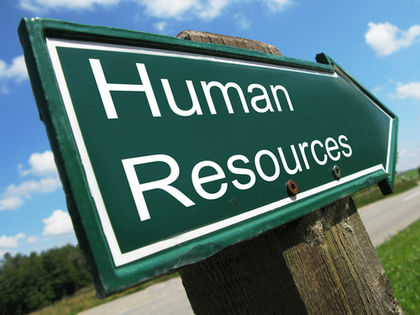 IMPORTANT: What the Manager Needs to Know
Be familiar with ALL components of the policy; “I wasn’t aware and my employee already incurred the expense” is not a valid excuse for approving non-compliant expenses; 







Managers must review and approve all employee T&B reports in a timely manner;

Ensure that appropriate documentation supports all items on the expense report;

Investigate any suspected policy violations and initiate corrective action when necessary.
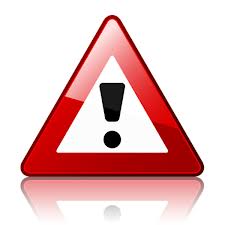 Repercussions for Policy Violations
If a submitter or approver violates this policy, UPMC may take one or more of the following actions:

Reimbursement of expense reports may be delayed or denied due to non-compliant items.
Facilitate taxation on non-compliant expenses.
Impose corrective action or termination.
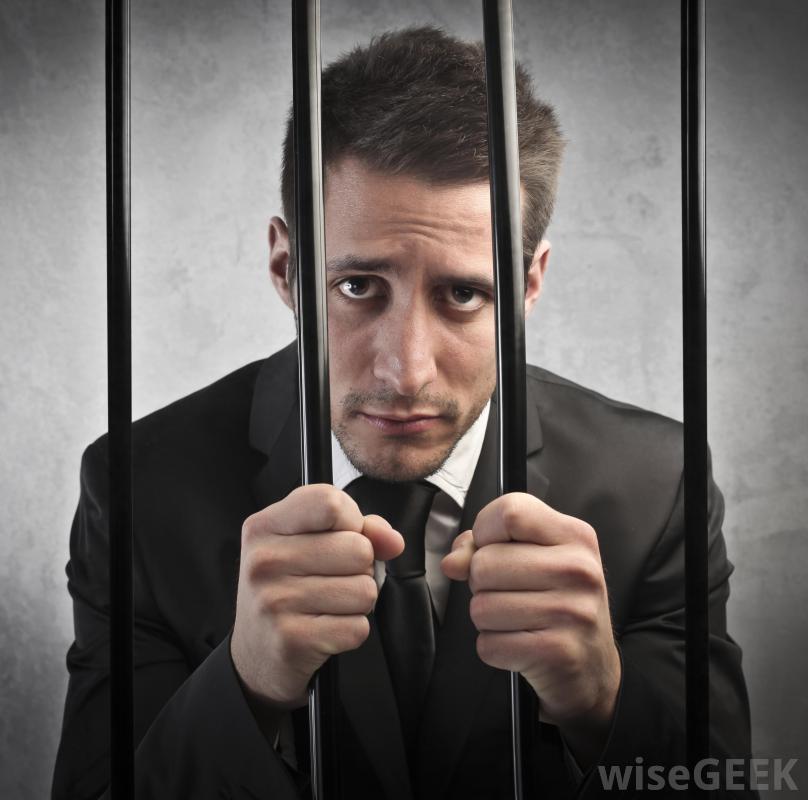 Who do I contact?
If you have any questions regarding application of the T&B Expense Policy, please contact:
Blair William, Director, Financial Compliance; 	
Lynn McGrew, Manager, Financial Compliance; or
Stacy Splitstone, UPMC Corporate Controller.
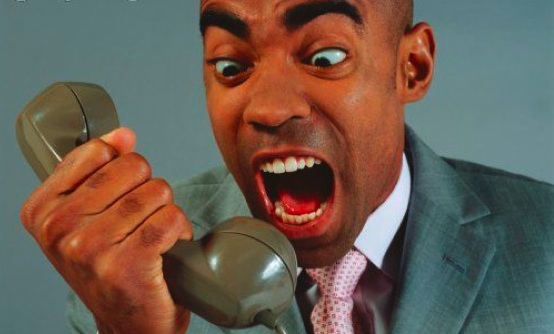